Student Finance 2022
Student Finance
Student Finance England
Tuition Fee Loans
Maintenance Loans
Repayments
Additional Support
Bursaries and Scholarships
Budgeting
How to apply
Student Finance England
Student Finance England
Loans are provided by Student Finance England (SFE) on behalf of UK government

Tuition Fee Loans and Maintenance Loans available for Home/Settled EU students*

Depending on your circumstances you could also get extra financial help while you study.

Taking out a student loan does not affect your credit rating


*EU nationals must have ‘settled’ or ‘pre-settled’ status under the EU settlement scheme to get Student Finance for courses starting on or after 1 August 2021.
[Speaker Notes: You may be able to borrow money to help pay for university or college tuition fees and to help with living costs.

You might get extra money on top of this, for example if you’re on a low income, are disabled or have children.

If you’re starting a course on or after 1 August 2021, you must have settled or pre-settled status under the EU Settlement Scheme to get student finance. This does not apply if you’re an Irish national.]
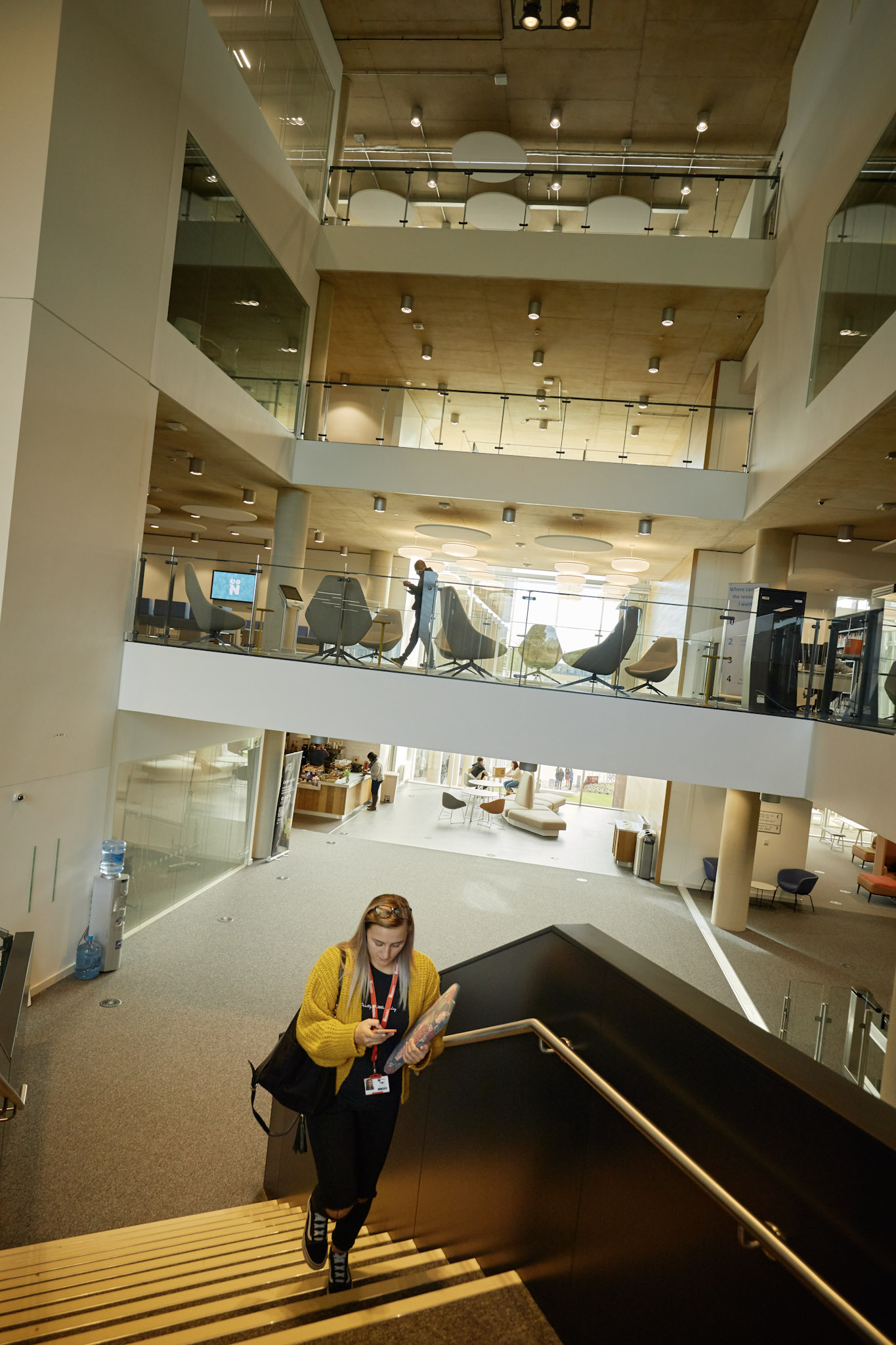 Tuition Fees
The University of Northampton’s tuition fees for ‘Home’ and EU students in 2022/23 are:

 £9,250  full-time undergraduate BA/BSc   course

 £9,250  full-time undergraduate  HND/Foundation Degree course

 £9,250  Foundation Framework (as part of a 4 year programme)
[Speaker Notes: These fees relate to full time UK and EU students commencing the first year of their undergraduate course in 2020/21. 
BA and BSc £9,250 
HND £9,250 
Foundation degree £9,250 
Foundation year (as part of a 4 year programme) £6,750 
PGCE (full time) £9,250 
1 Year Top Up Courses £9,250 
Undergraduate Sandwich / Placement Year £1,000 

Tuition fees are payable for each year of the course. The fees are subject to change during the continuing academic years of the course due to annual inflationary increases]
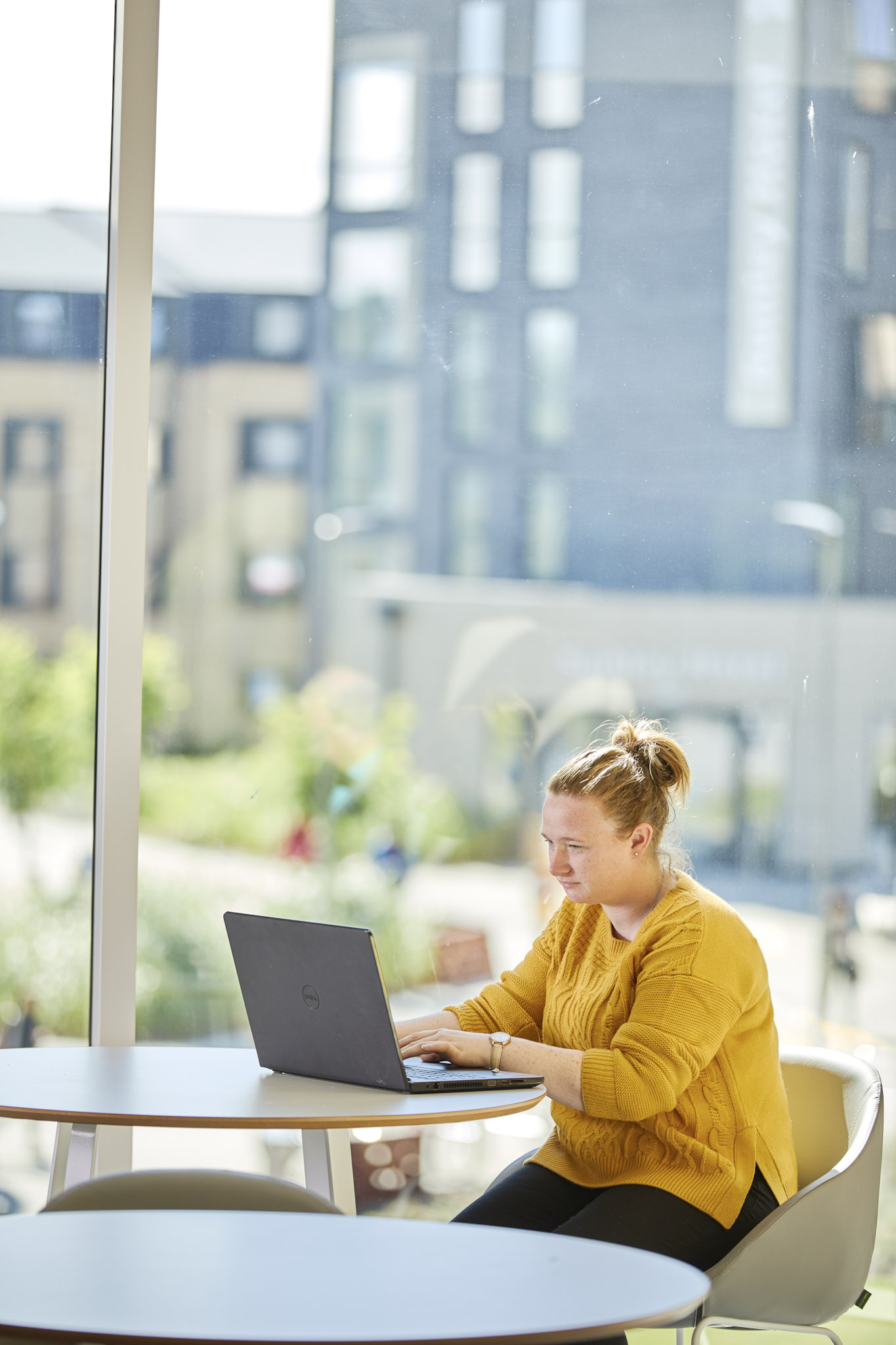 Tuition Fees Explained
You do not have to pay fees up front and the loan is not based on household income.

This is paid directly to the University. 

Tuition fees are payable for each year of the course and are subject to change in future academic years due to annual inflationary rise.
Maintenance Loan
Available to help towards living and course costs

Partially means tested on household income

Paid into your bank account in three instalments over the academic year

Students will need to re-apply for their funding for each year of their course

*Subject to Parliamentary Approval
[Speaker Notes: You may have to give details of your household income.

The loan is paid directly into your bank account at the start of each term. You have to pay the loan back.]
Maintenance Loan Entitlement
[Speaker Notes: If your household income is above £60k-£70k we recommend completing a ‘non-means tested’ application so that parents/guardians do not have to provide their income information as the student will only receive the minimum amounts anyway.]
Repayments
Repayment is 9% on any earnings above the £27,295 threshold

If earnings fall below £27,295 a year, repayments are suspended. 

Any outstanding balance is cleared after 30 years.

Interest Rates: RPI + up to 3%

TBC for 2022/23
[Speaker Notes: You’ll be charged interest on the loan from the day you take it out. The terms and conditions can change.

If you’re a full-time student, you’ll be due to start repaying your loan the April after you finish or leave your course.
If you’re a part-time student, you’ll be due to start repaying your loan the April after you finish or leave your course, or the April four years after the start of your course (even if you’re still studying), whichever comes first.
You’ll only start making repayments if your income is over the repayment threshold, which is currently £26,575 a year, £2,214 a month or £511 a week in the UK. If your income falls below the repayment threshold, your repayments will stop and only restart when your income is over the threshold again.
You can also make additional voluntary repayments to SLC at any time.

By law, you must repay your loan in line with the loan contract and the regulations. For most people, repayments will be collected through the UK tax system by employers taking amounts from their salary through the Pay as You Earn (PAYE) system. If you’re self assessed, for example if you’re self employed, you’ll make repayments through self assessment at the same time you pay tax. If you live abroad, you’ll repay your loan directly to SLC. 

If you don’t pay UK tax or you plan to leave the UK for more than 3 months at any point after you finish or leave your course (whether this is temporarily or because you will live in another country), you’ll make repayments directly to SLC. You must let SLC know before you leave the UK. If you don’t, they can charge penalties on your loan and where necessary, ask you to repay the full amount of loan plus interest and penalties in one lump sum.

Any loan plus interest remaining 30 years after you’re due to start making repayments will be cancelled.]
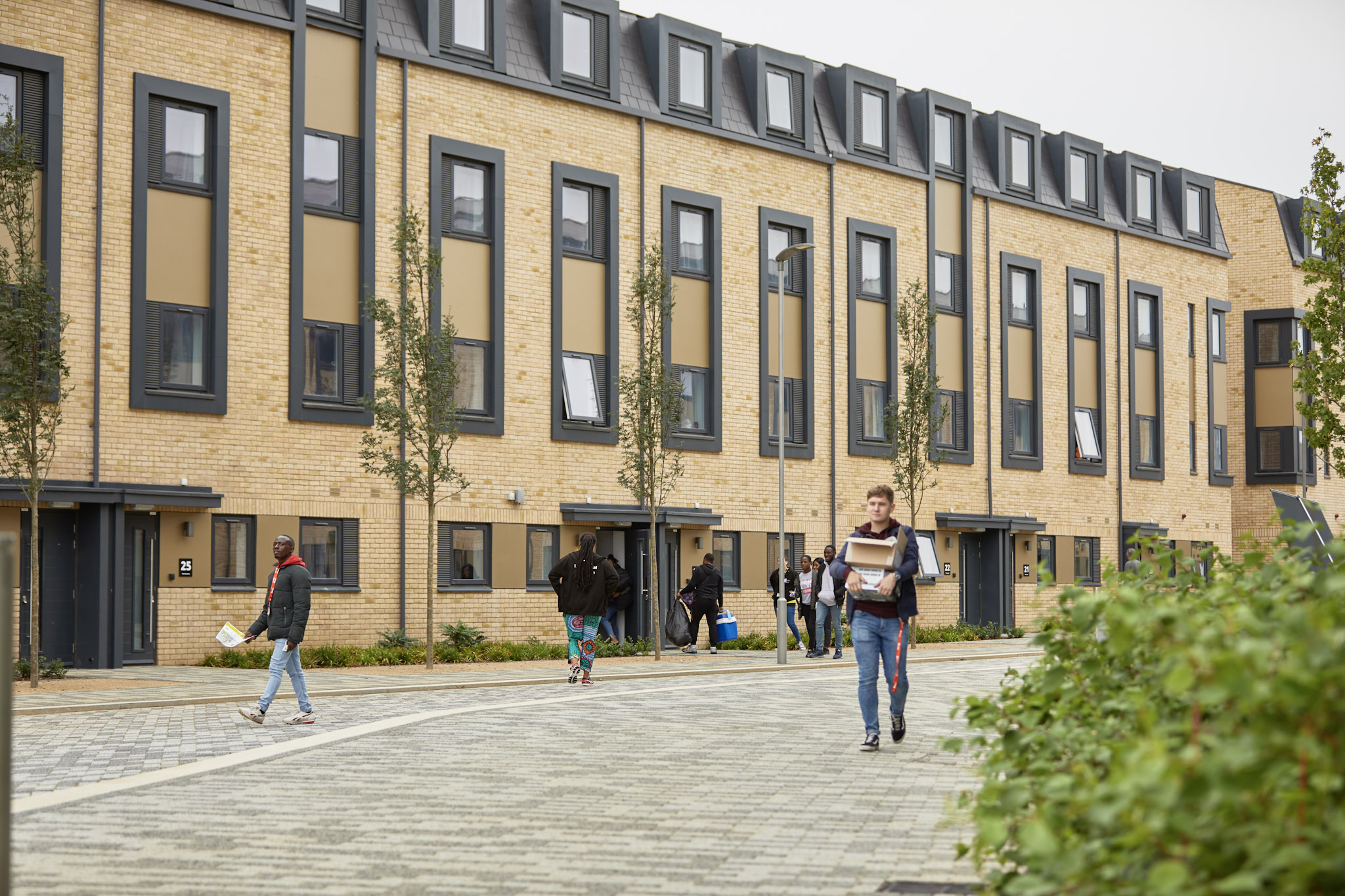 Additional Allowances
Students with children, adult dependants, childcare and/or disabilities may be entitled to apply for additional non-repayable allowances from Student Finance England:


Parents’ Learning Allowance
Childcare Grant
Adult Dependants Grant
Disabled Students’ Allowance (DSA)

www.gov.uk/student-finance/extra-help
[Speaker Notes: Maximum dependants’ grants (adult dependants’ grant, childcare grant and parents’ learning allowance) will be increased by forecast inflation (2.3%) in 2022/23 for all new and continuing full-time undergraduate students. The maximum adult dependants’ grant will be increased to £3,263 in 2022/23. The maximum childcare grant payable in 2022/23, which covers 85% of actual childcare costs up to a specified limit, will be increased to £183.75 per week for one child only and £315.03 per week for two or more children. The maximum parents’ learning allowance payable in 2022/23 will be increased to £1,863. Disabled Students’ Allowance. The maximum Disabled Students’ Allowance for full-time and part-time undergraduate students will be increased by forecast inflation (2.3%) to £25,575 in 2022/23.]
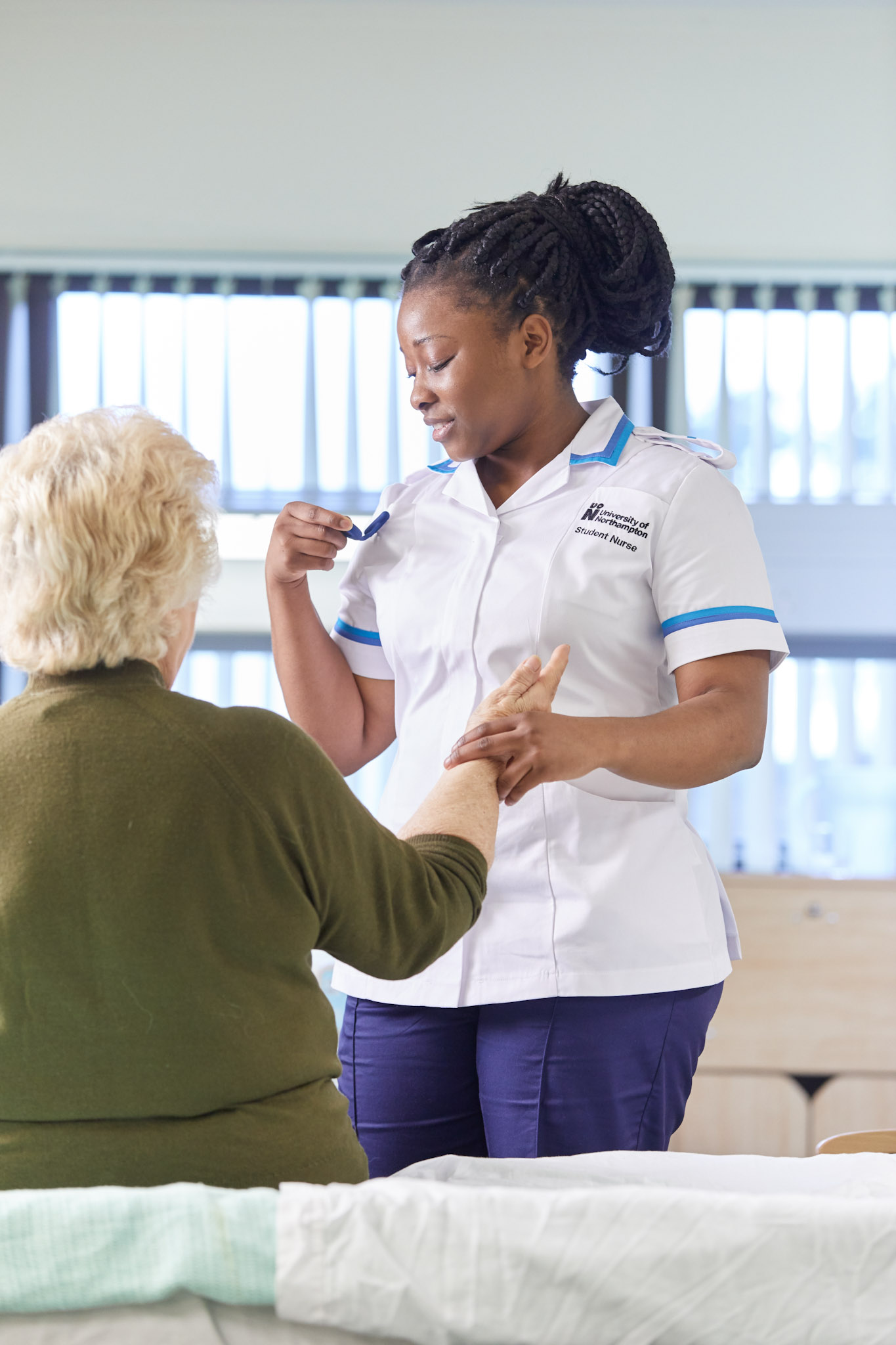 NHS Funding
Additional support will be made available through the NHS Learning Support Fund: 

A guaranteed £5000 per year to help with living costs

Additional funding of up to £3000 available for eligible students, including childcare allowance

Funds will not need to be repaid

Funding for 2022/23 TBC
[Speaker Notes: https://www.nhsbsa.nhs.uk/nhs-learning-support-fund 

Students starting and continuing their course from September 2020 can apply for the NHS Learning Support Fund (NHS LSF) if they’re on one of the following pre-registration undergraduate or postgraduate courses:
•dental therapy/dental hygiene (level 5 and 6 courses)
•dietetics
•midwifery
•nursing (adult, child, mental health, learning disability, joint nursing/social work)
•occupational therapy
•operating department practitioner (level 5 and 6 courses)
•orthoptics
•orthotics and prosthetics
•paramedics (bachelors and masters courses are eligible, DipHE and FD courses are not eligible for NHS LSF)
•physiotherapy
•podiatry/chiropody
•radiography (diagnostic and therapeutic)
•speech and language therapy

NHS LSF offers support for:
•a Training Grant for all eligible students of £5,000 per academic year
•Parental Support of £2,000 for students with at least one dependent child under 15 years, or under 17 years if registered with special educational needs (this used to be called Child Dependants Allowance)
•reimbursement of excess costs incurred on practice placement for travel and temporary accommodation costs (Travel and Dual Accommodation Expenses)
•students experiencing financial hardship (Exceptional Support Fund)

Funding will be phased over the academic year and will be paid in 3 instalments.]
Bursaries and Scholarships
A bursary is a non-repayable grant from the university you choose to study at, usually based on financial need

Scholarships are similar, but usually based on ability/achievement

Do your research – offers will vary widely between universities but there is likely to be generous funding available

Share your details with the university!
EU students
International Students
Care Leavers
Young Adult Carers
Low Incomes
Budgeting
Budgeting for your living costs at university….

Maintenance loan 

Bursaries

Part-time work 

Student Ambassador/Campus jobs

Parental contributions

Student Bank account*
[Speaker Notes: Updated bank account stats 31/01/20
https://www.savethestudent.org/money/student-banking/student-bank-accounts.html
https://www.moneysavingexpert.com/students/student-bank-account/]
Apply by May
How to apply
Apply by  May 2021
Applications made online at: www.gov.uk/student-finance

Applications open early 2022 for courses starting Sept 2022. 

For courses  commencing in January  - March 2023:  Your application will need to be submitted by September at the very latest. 

Assessments can take approx. 6 - 8 weeks. 

Before starting an application, have the following to hand:
	Valid Passport  or Birth Certificate 
	University and course details (You do not need a confirmed place)
	Bank account details and National Insurance number

The easiest way for your parents, partner or other sponsor to support your application is online through GOV.UK, providing information including:
	National Insurance number(s)
	Household income information (based on prior tax year)
	Details of other child dependants

   Estrangement form (if applicable)
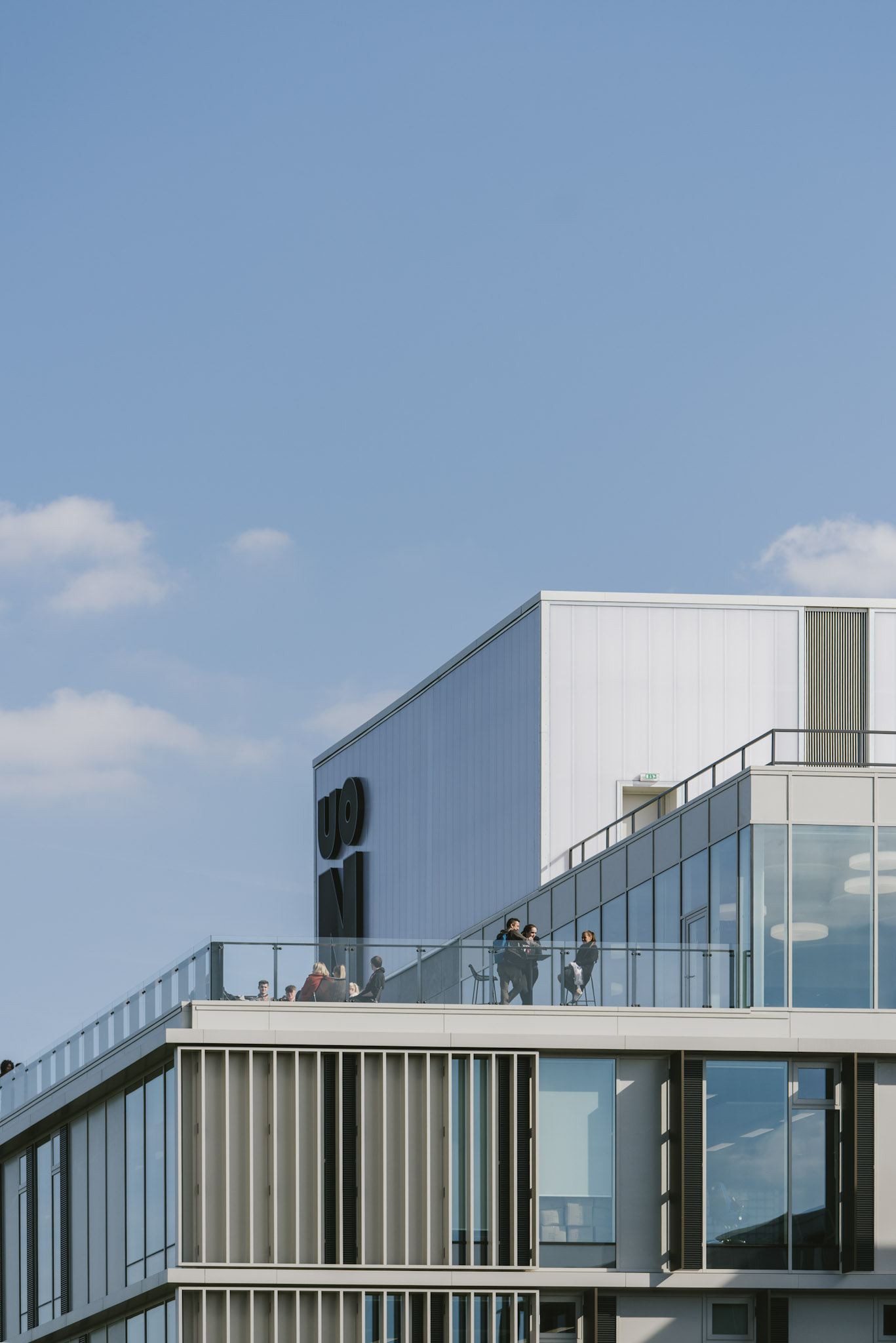 Further Information
Student Finance England Helpline: 0300 100 0607

There is also a student finance calculator available at www.gov.uk/student-finance-calculator 

UCAS budget calculator: www.ucas.com/ucas/undergraduate/finance-and-support/budget-calculator